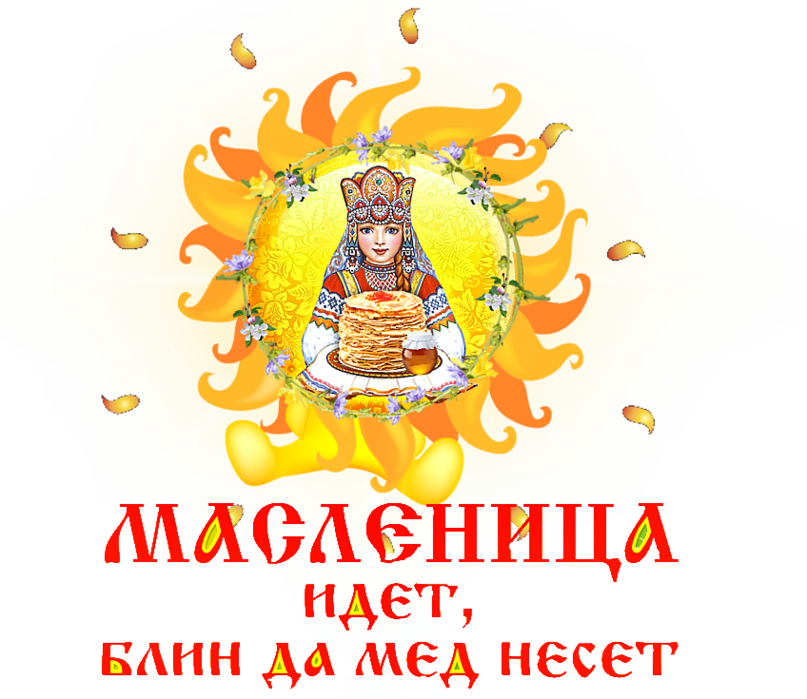 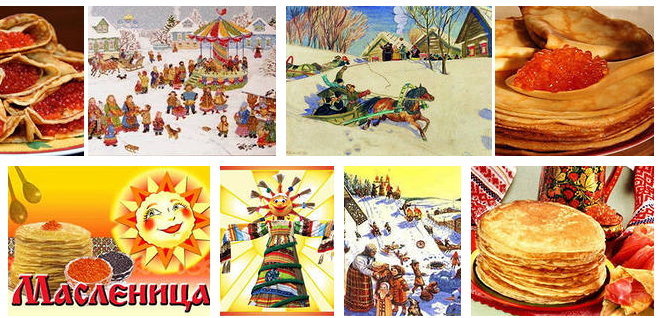 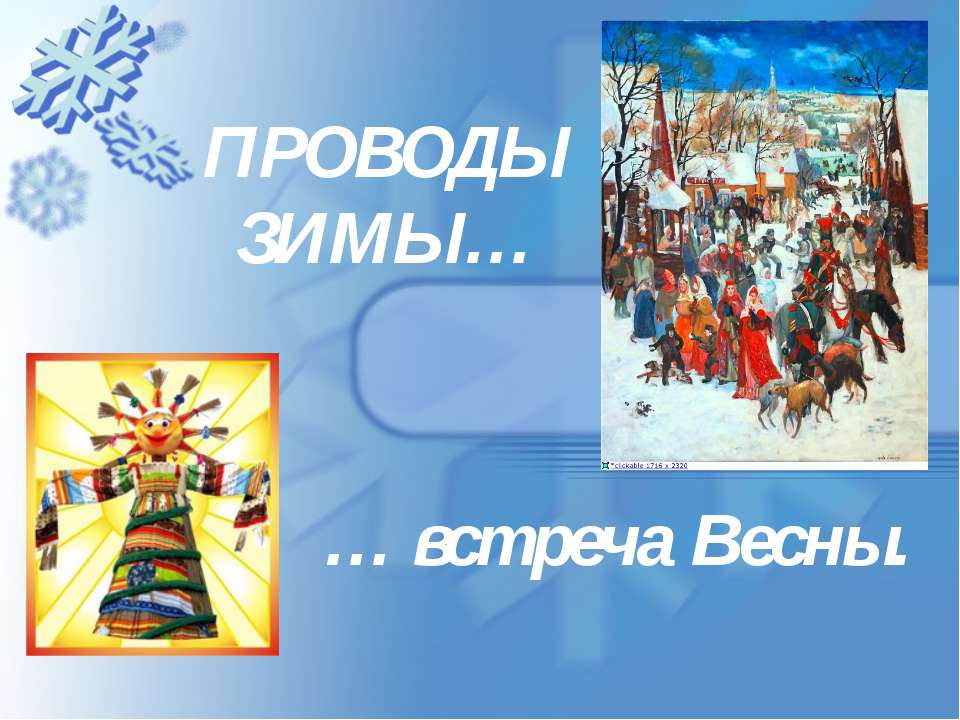 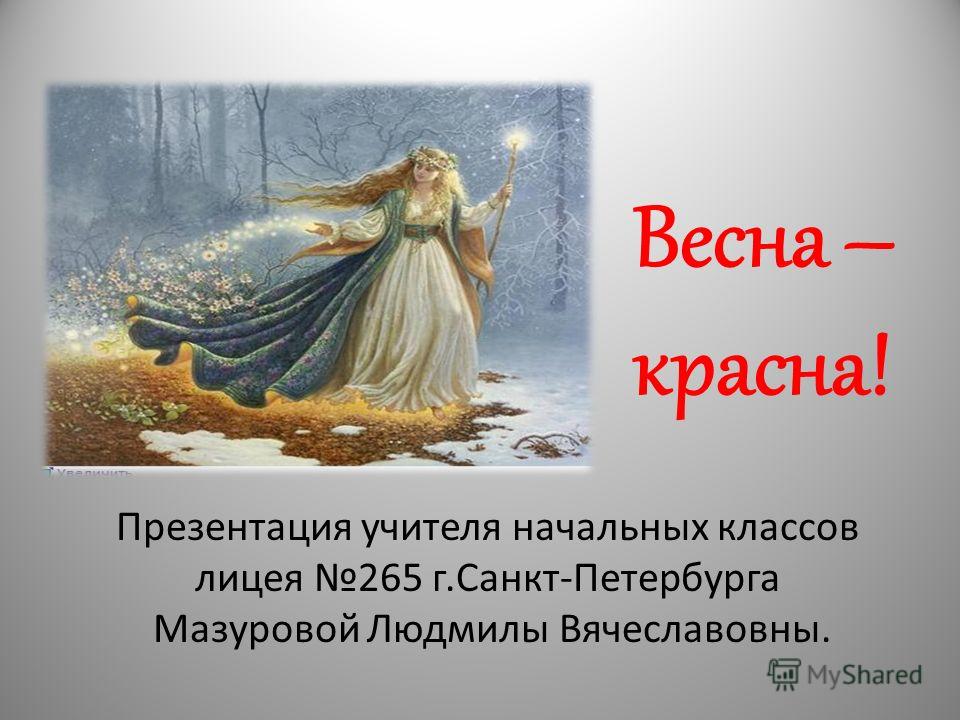 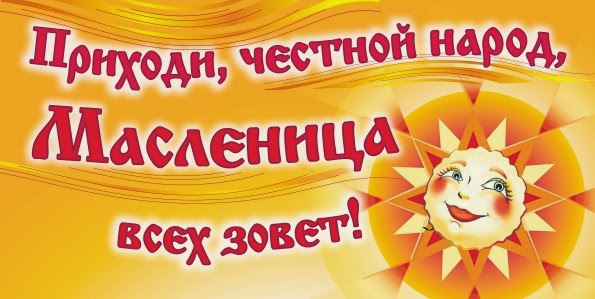 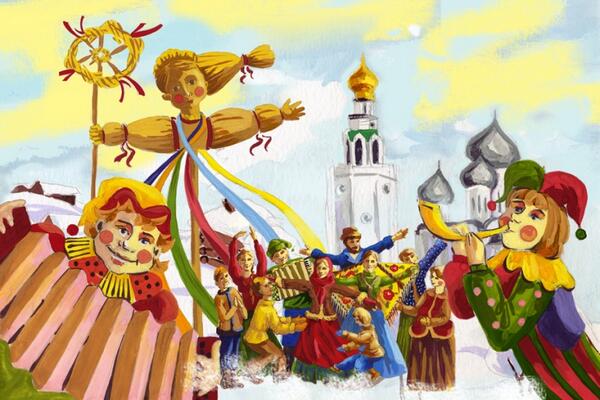 «Карусель»
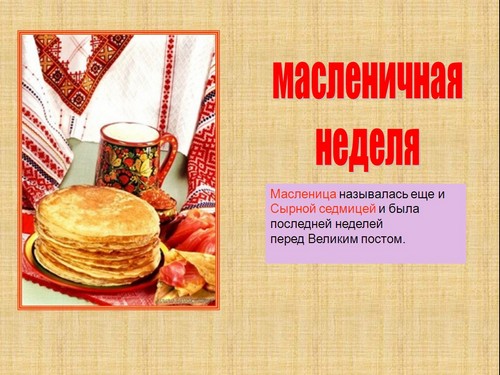 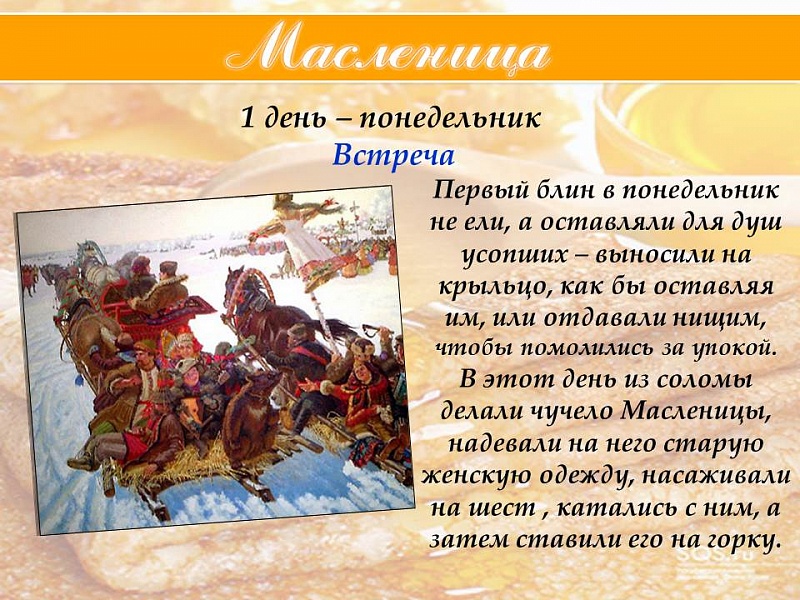 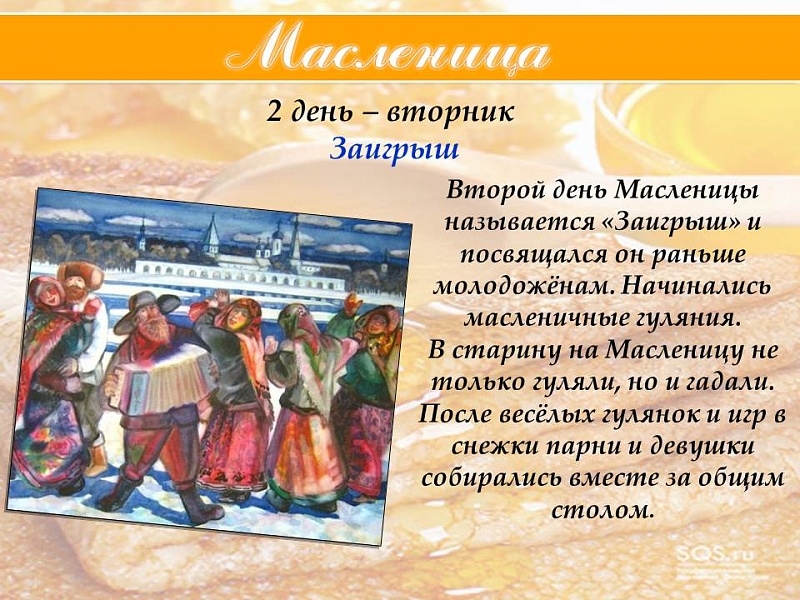 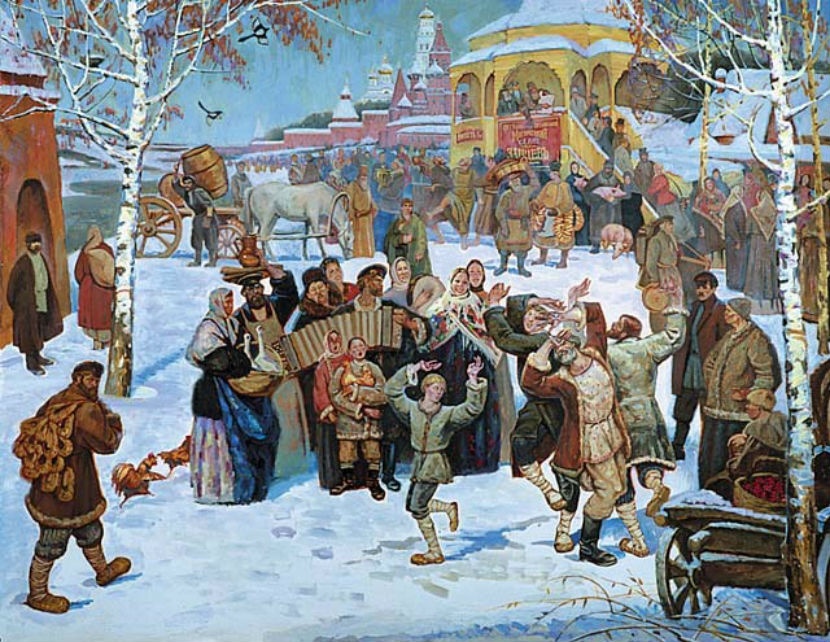 Группа «Непоседы» 
Танец «Ай, заинька»
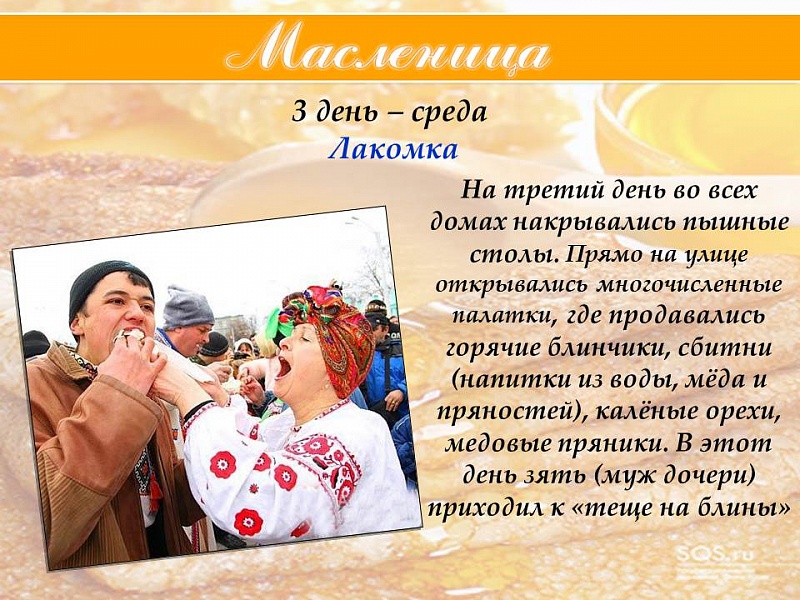 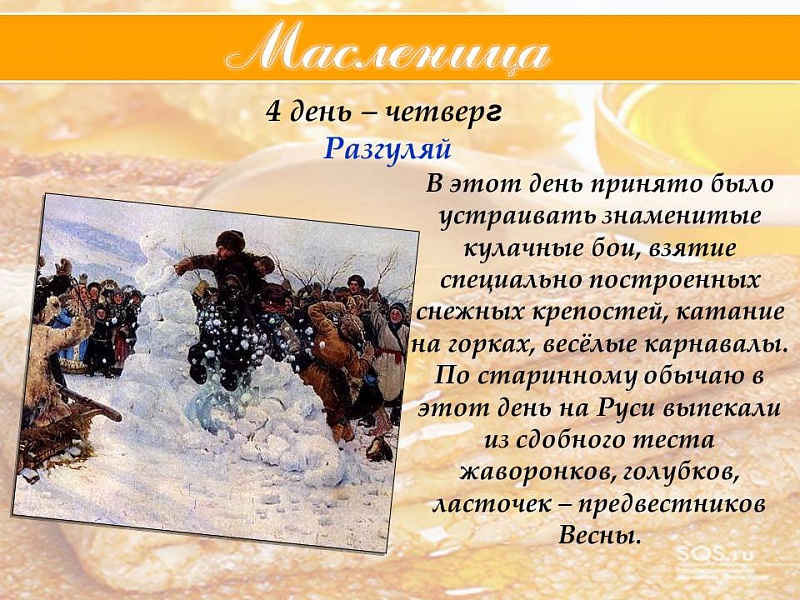 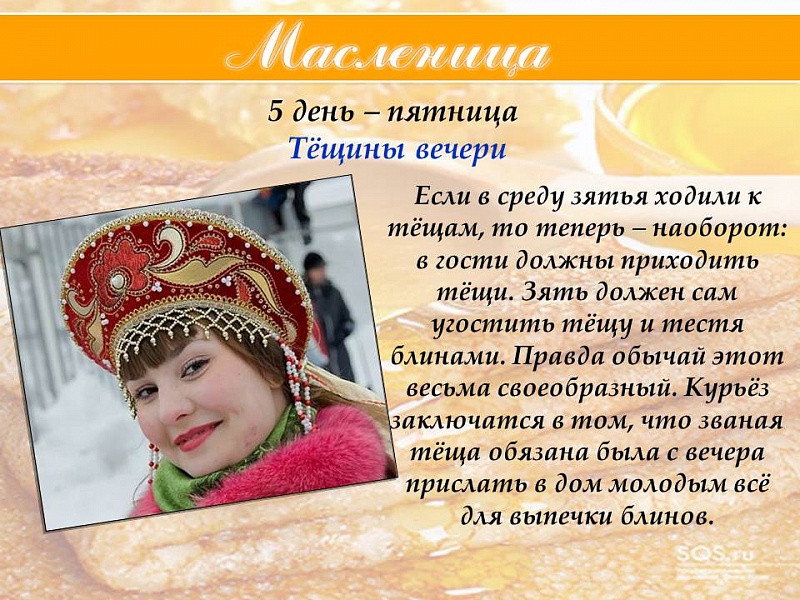 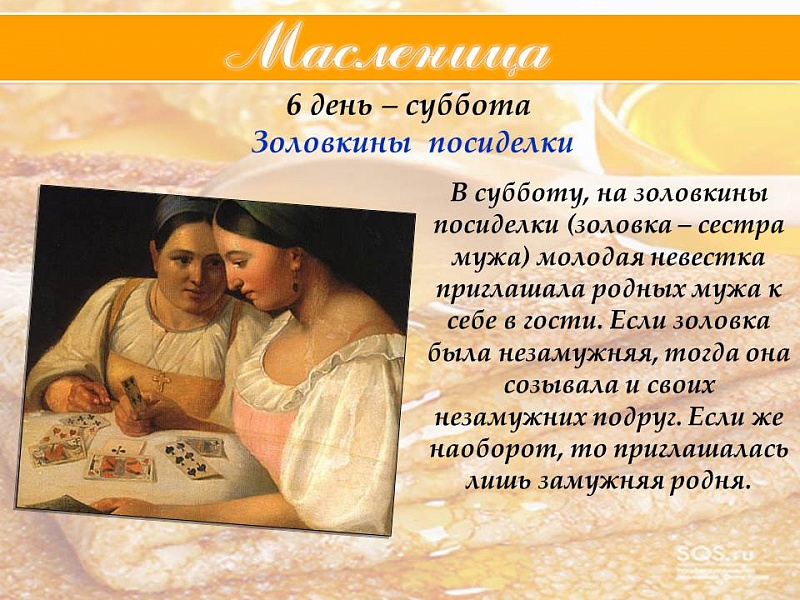 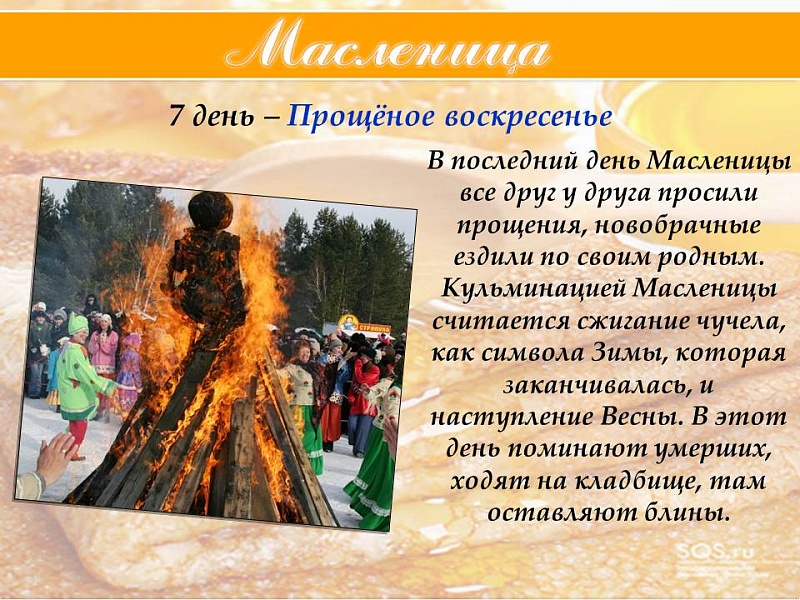 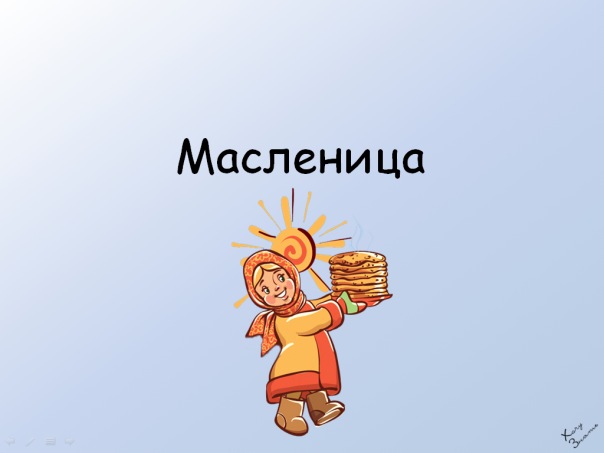 Прощай,
Масленица !